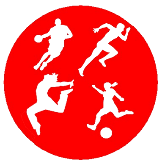 PE
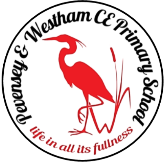 EYFS – Agility, Balance, Routines – Exploring Dance
Learning sequence
Engage and Enquire: Talking Points: introduction of Dance.
Begin: to navigate space and obstacles safely, with consideration for themselves and others.
Demonstrate strength, balance and coordination when performing simple tasks.
Explore moving energetically, such as running, jumping, dancing, hopping, skipping and climbing.
Vocabulary
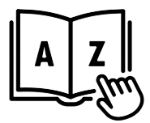 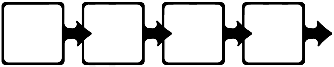 travel      	stillness  
direction   	space  
beginning  	middle    
end          	feelings
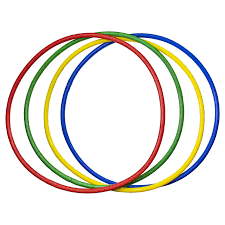 Equipment
Athletes
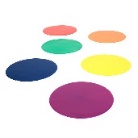 Michael Jackson
Michael Flatley
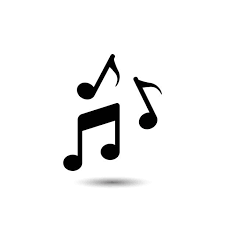 Hoops
Anna Pavlova
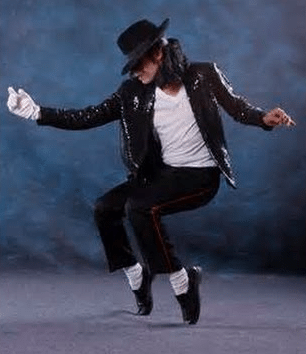 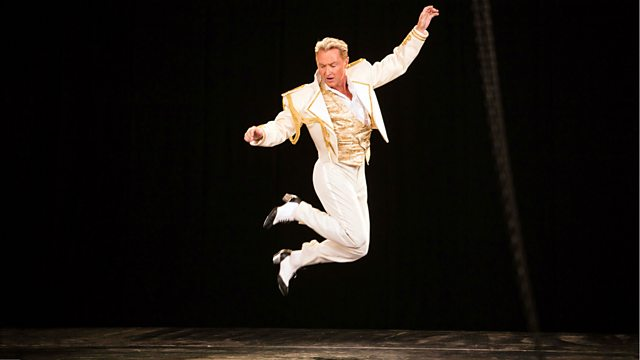 Spot markers
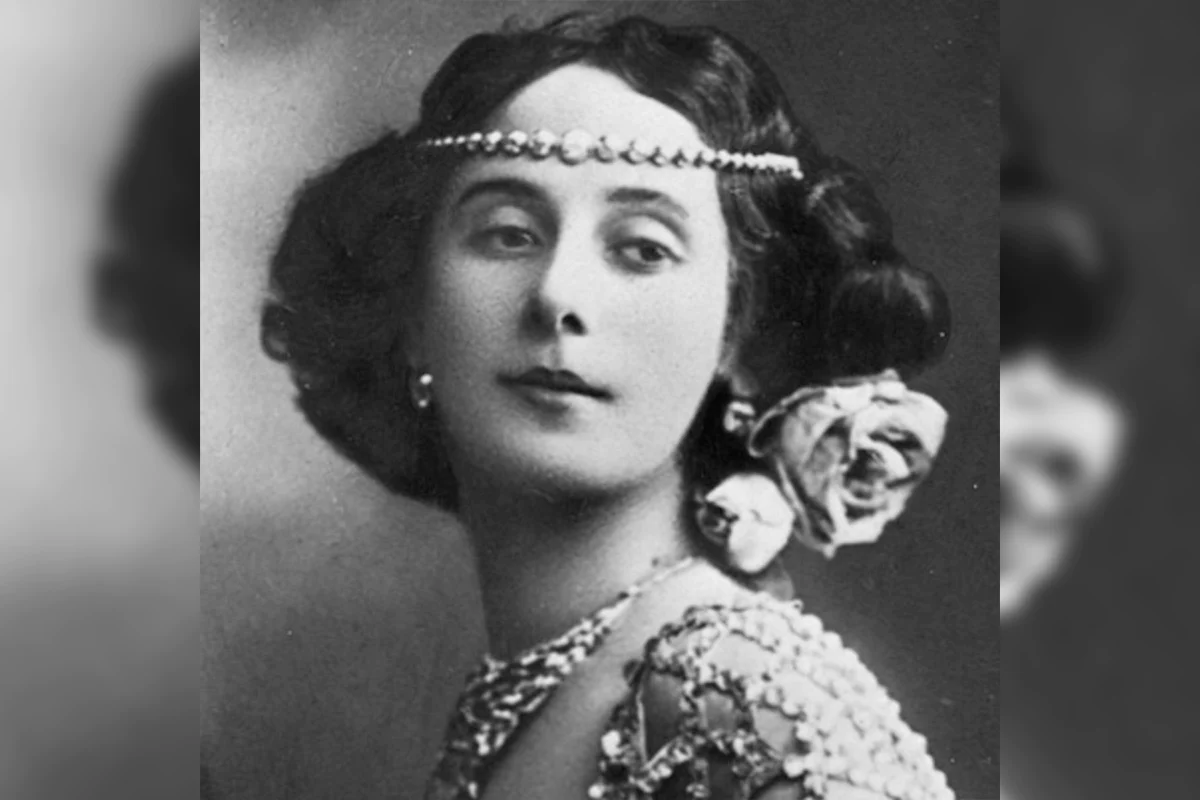 Music
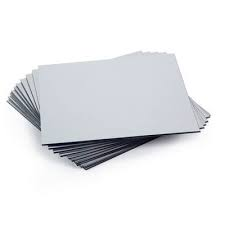 Whiteboards
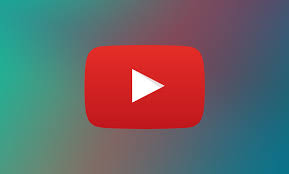 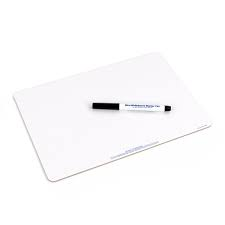 Mirrors
Video
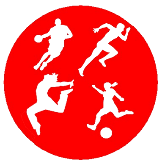 PE
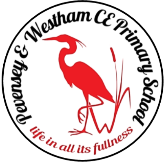 Year 1 – Rhythm, Express, Combine – Exploring Dance
Learning sequence
Engage and Enquire: Talking Points: introduction of Dance.
Develop spatial awareness and confidently move safely in space and basic agility, balance and coordination skills.
Create and repeat a variety of short dance routines inspired by a range of stimuli on tutting.
Begin to work individually, in pairs, small groups and as a whole class.
Explore awareness of different tutting dances.
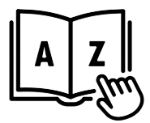 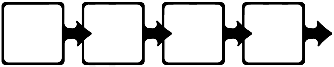 body parts
levels
directions
pathways
speed
rhythm
travel
stillness
direction
space
feelings
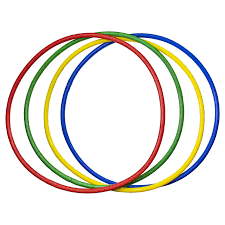 Equipment
Athletes
Vocabulary
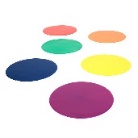 Michael Jackson
Michael Flatley
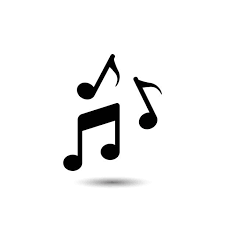 Hoops
Anna Pavlova
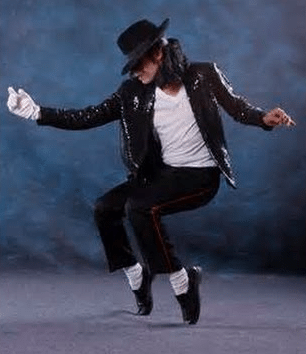 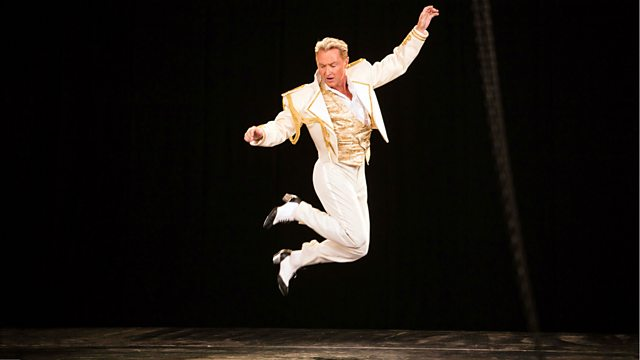 Spot markers
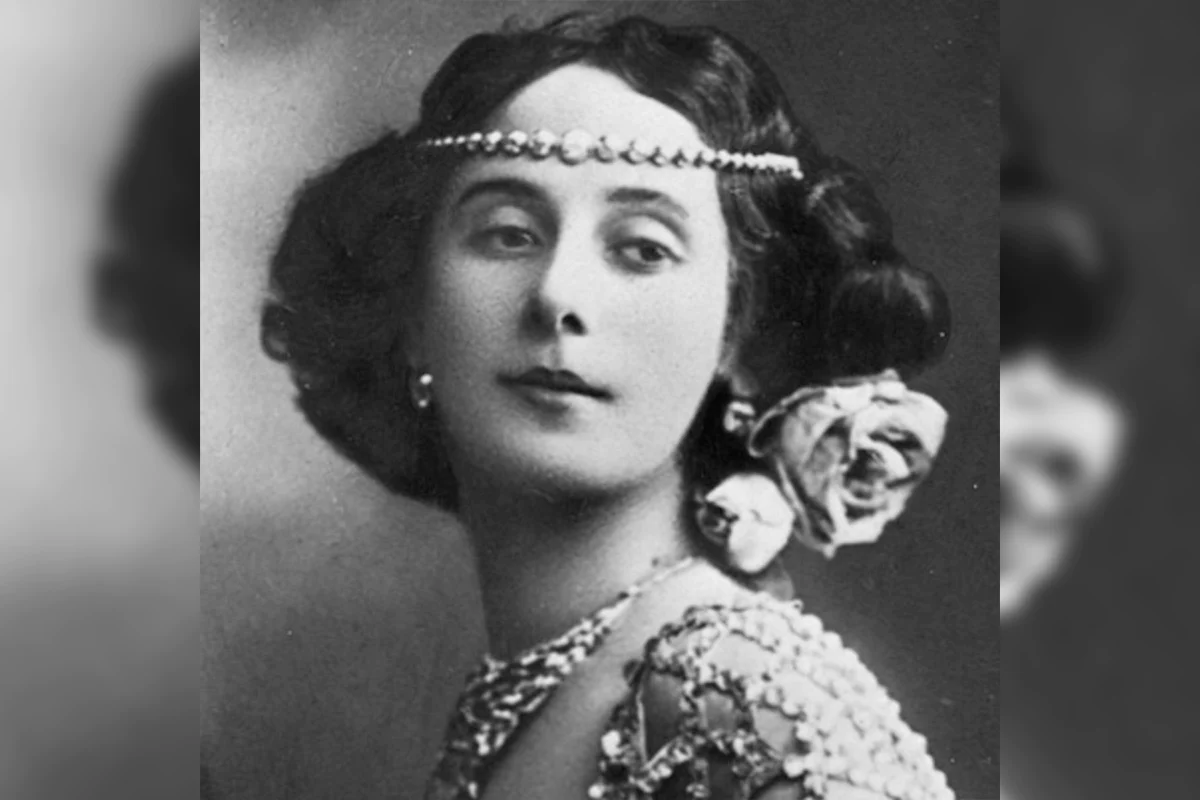 Music
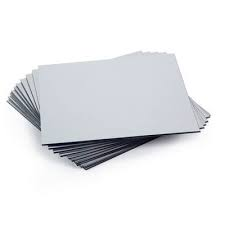 Whiteboards
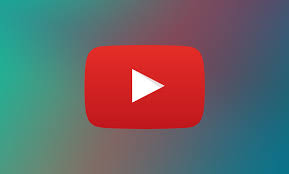 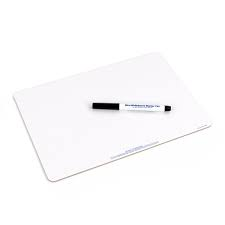 Mirrors
Video
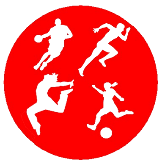 PE
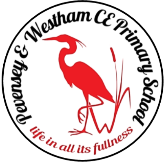 Year 2 – Link, Express, Tension – Exploring Dance
Learning sequence
Engage and Enquire: Talking Points: introduction of Dance.
Explore, remember, repeat and link a range of tutting actions with coordination and control. 
Perform short dances that express and communicate moods, ideas and feelings. 
Develop simple routines and improve the quality of their movement, e.g. stretching fingers and pointing toes, to help produce tension and extension.
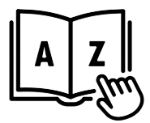 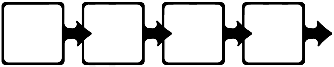 body parts
levels
directions
pathways
speed
rhythm
space
repeat
dance phrase
improvisation
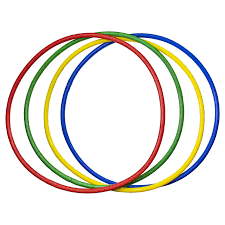 Equipment
Athletes
Vocabulary
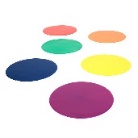 Michael Jackson
Michael Flatley
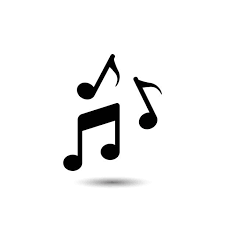 Hoops
Anna Pavlova
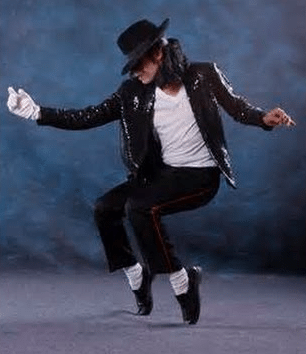 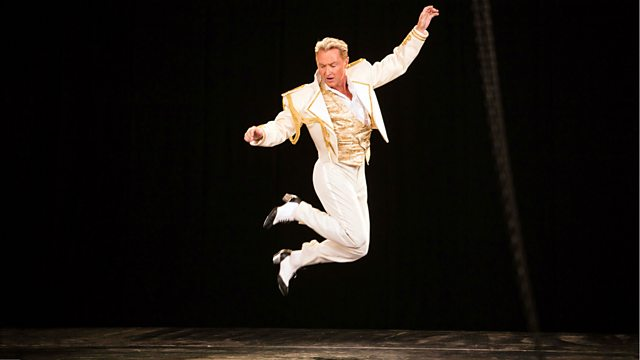 Spot markers
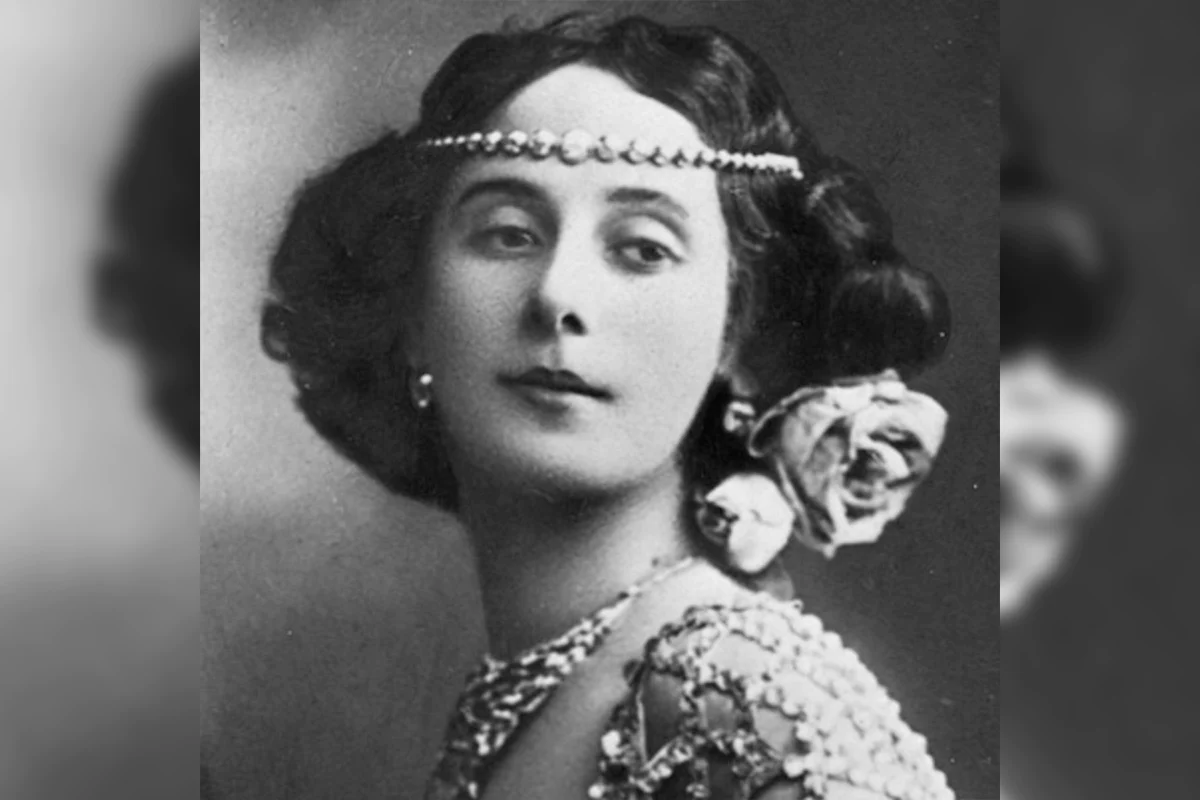 Music
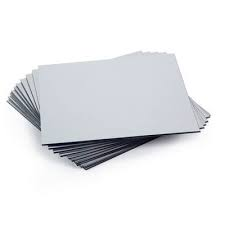 Whiteboards
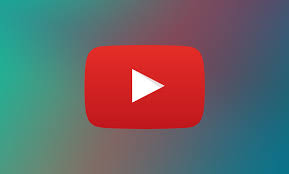 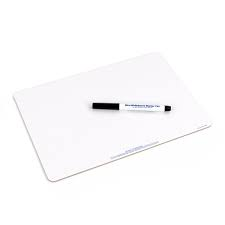 Mirrors
Video
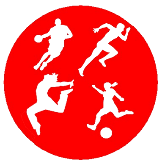 PE
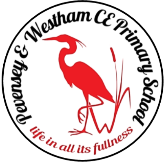 Year 3 – Gestures, Actions, Repetition – Exploring Dance
Learning sequence
Engage and Enquire: Talking Points: introduction of Dance.
Perform dances using a range of movement patterns gaining inspiration from a range of stimuli on tutting. 
Perform intricate finger movements accurately and with control. 
Develop sequences that include changes of level and speed, and focus on using different geometric shapes. 
Evaluate own and others performance.
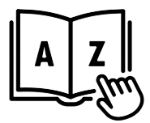 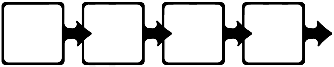 character
gesture
repetition
action 
reaction
space
repeat
dance phrase
improvisation
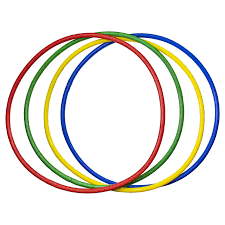 Equipment
Athletes
Vocabulary
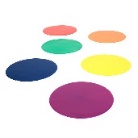 Michael Jackson
Michael Flatley
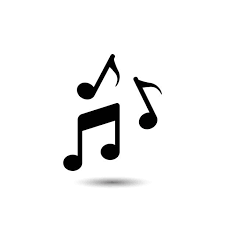 Hoops
Anna Pavlova
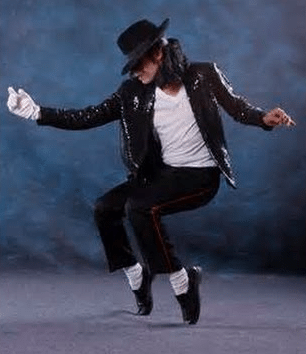 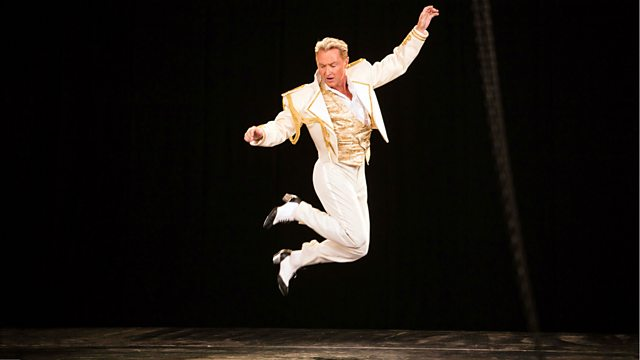 Spot markers
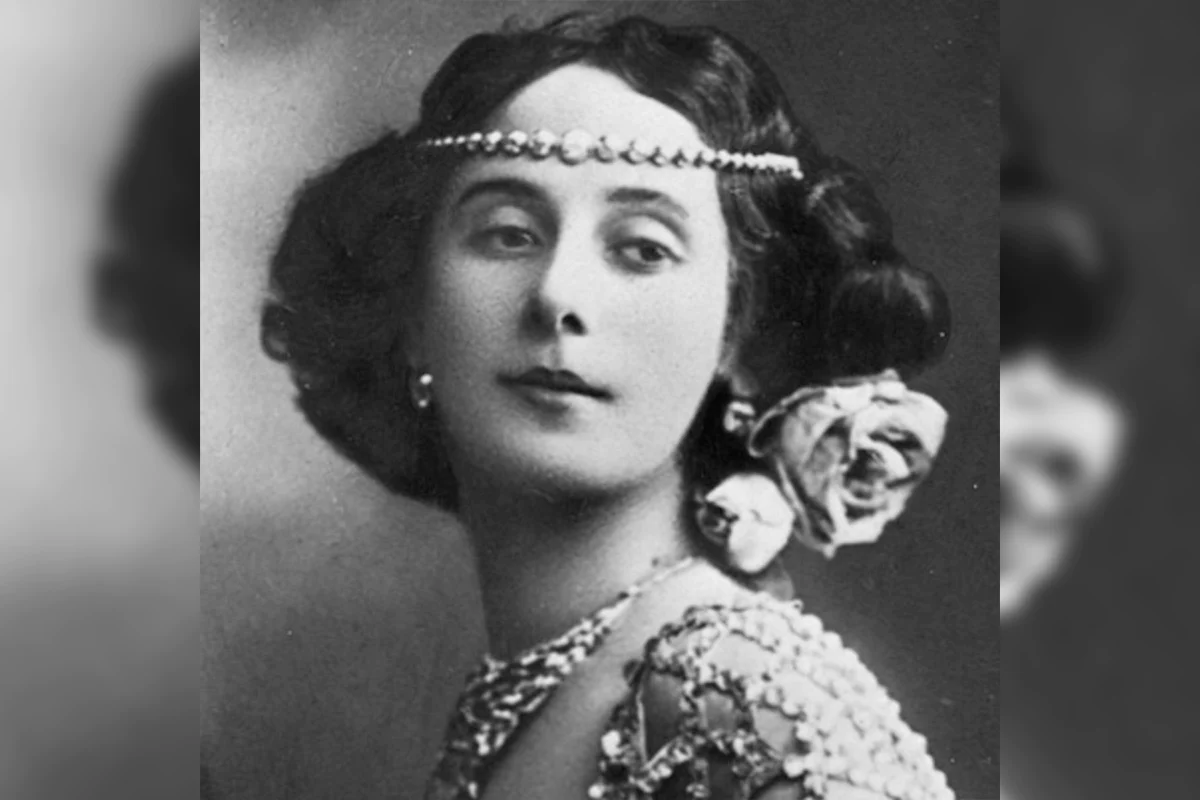 Music
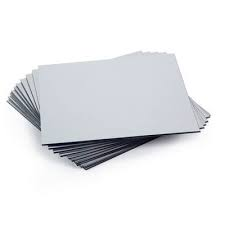 Whiteboards
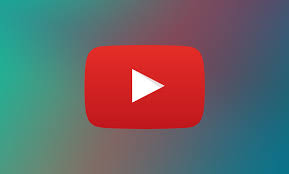 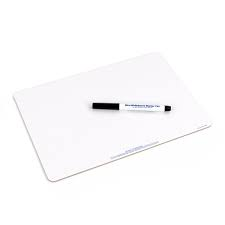 Mirrors
Video
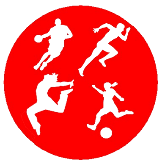 PE
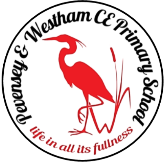 Year 4 – Patterns, Routines, Sequences – Exploring Dance
Learning sequence
Engage and Enquire: Talking Points: introduction of Dance.
Demonstrate rhythm & spatial awareness. 
Begin to build complex dance routines in small groups. 
Copy, remember, explore simple actions, and link & vary ideas with control & coordination. 
Create sequences that include changes of level and speed, and focus on using different body shapes.
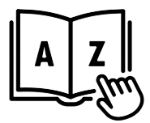 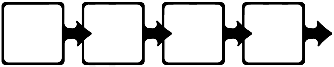 character
gesture
repetition
action 
reaction
myth
legend
costume
prop
pattern
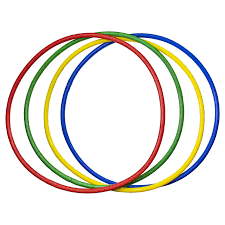 Equipment
Athletes
Vocabulary
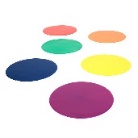 Michael Jackson
Michael Flatley
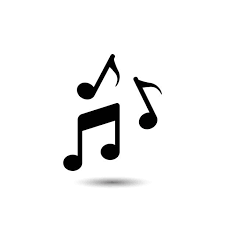 Hoops
Anna Pavlova
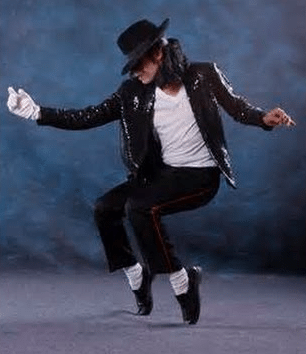 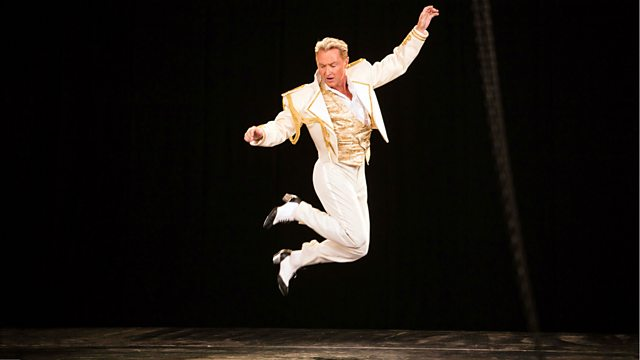 Spot markers
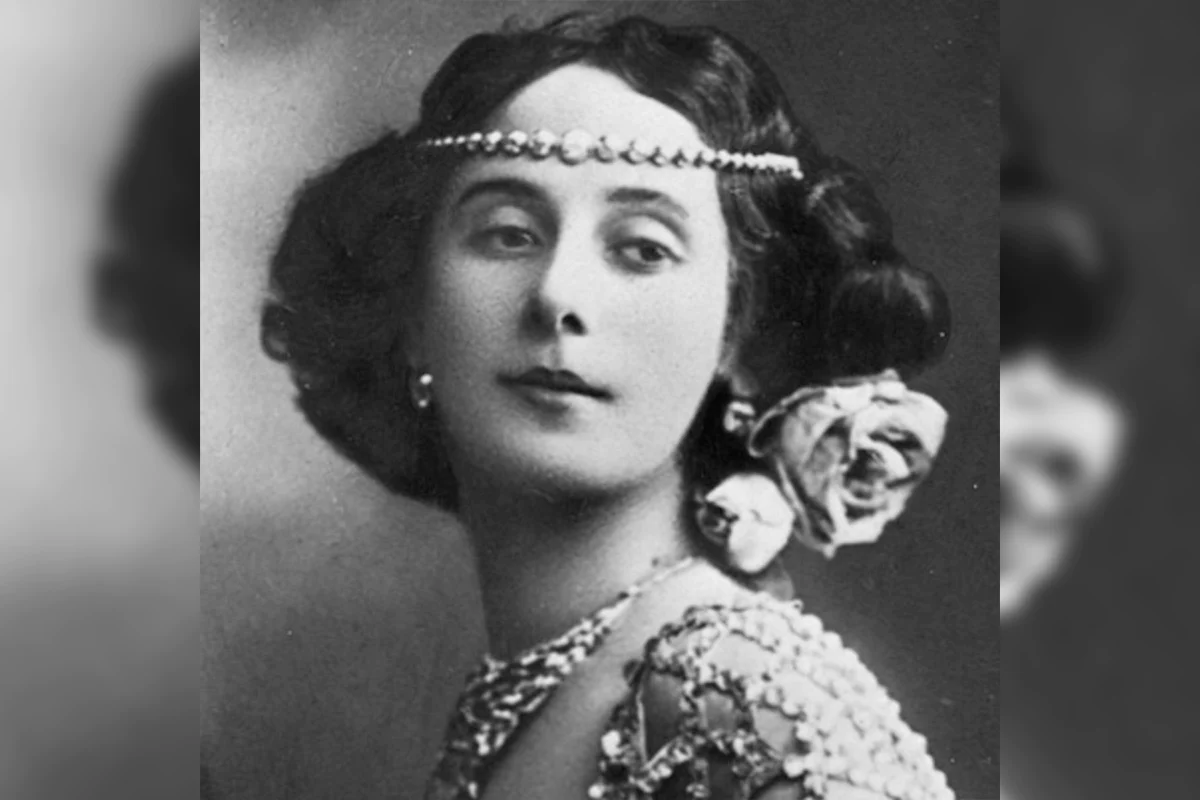 Music
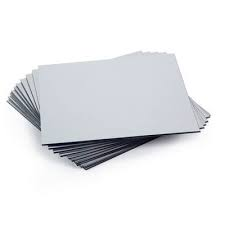 Whiteboards
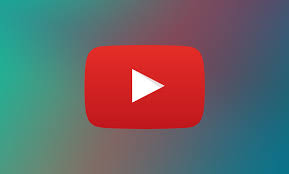 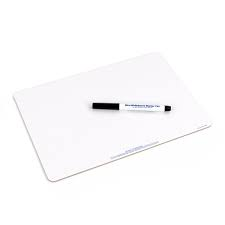 Mirrors
Video
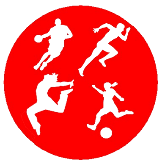 PE
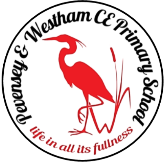 Year 5 – Formations, Techniques, Performances – Exploring Dance
Learning sequence
Engage and Enquire: Talking Points: introduction of Dance.
Create longer sequences to perform for an audience. 
Develop a wider range of actions and explore other formations to perform. 
Evaluate own performance. 
Develop increasing flexibility, strength of movement, technique, control and balance.
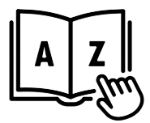 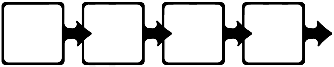 myth
legend
costume
prop
pattern
style
technique
formation
pattern
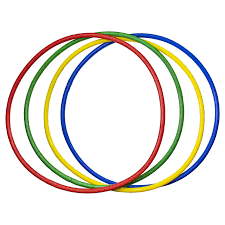 Equipment
Athletes
Vocabulary
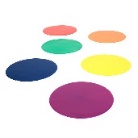 Michael Jackson
Michael Flatley
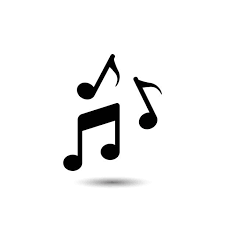 Hoops
Anna Pavlova
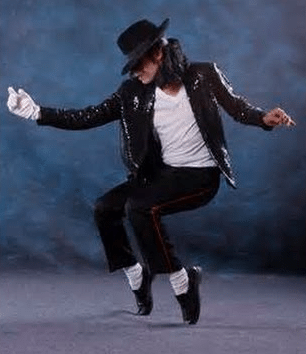 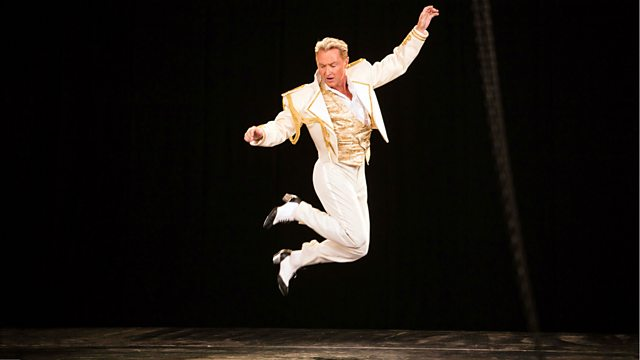 Spot markers
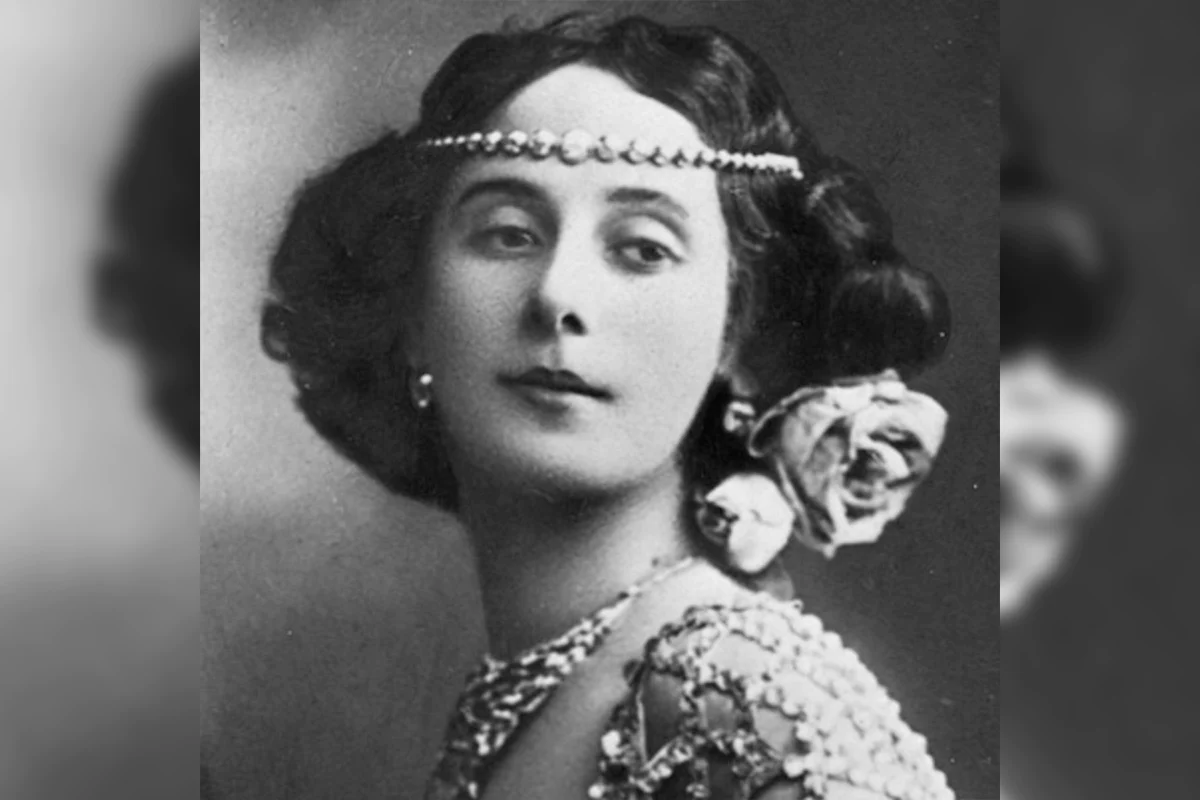 Music
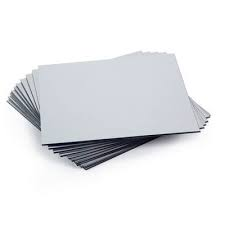 Whiteboards
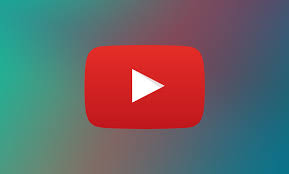 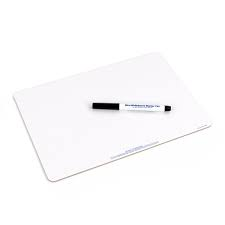 Mirrors
Video
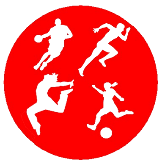 PE
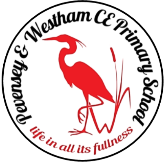 Year 6 – Compositional, Improvisation, Dynamics – Exploring Dance
Learning sequence
Engage and Enquire: Talking Points: introduction of Dance.
Explore with more advanced moves that show dynamics.
Develop knowledge of compositional principles (different levels, change of direction, how to combine and link actions).
Perform and create movement sequences with some complex moves.  Display consistent strength of movement and dynamics.
Vocabulary
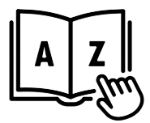 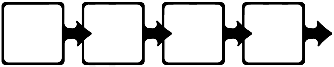 Rhythm
Variation
Improvisation
Compositional
Dynamics
Style
Technique
Formation
Pattern
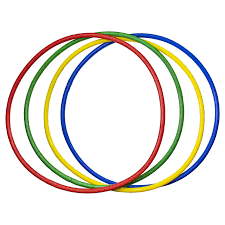 Equipment
Athletes
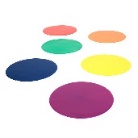 Michael Jackson
Michael Flatley
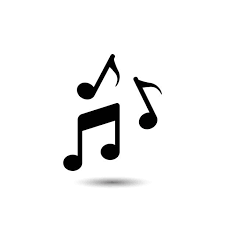 Hoops
Anna Pavlova
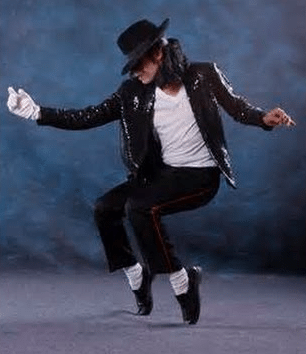 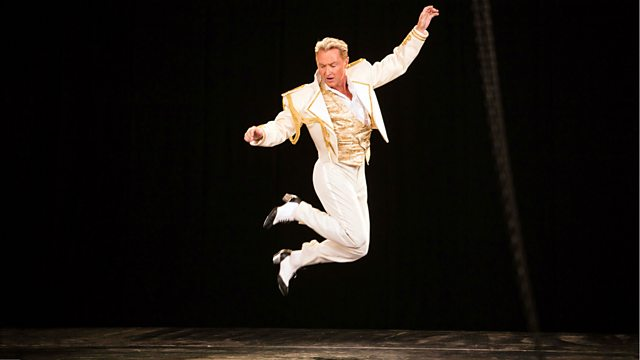 Spot markers
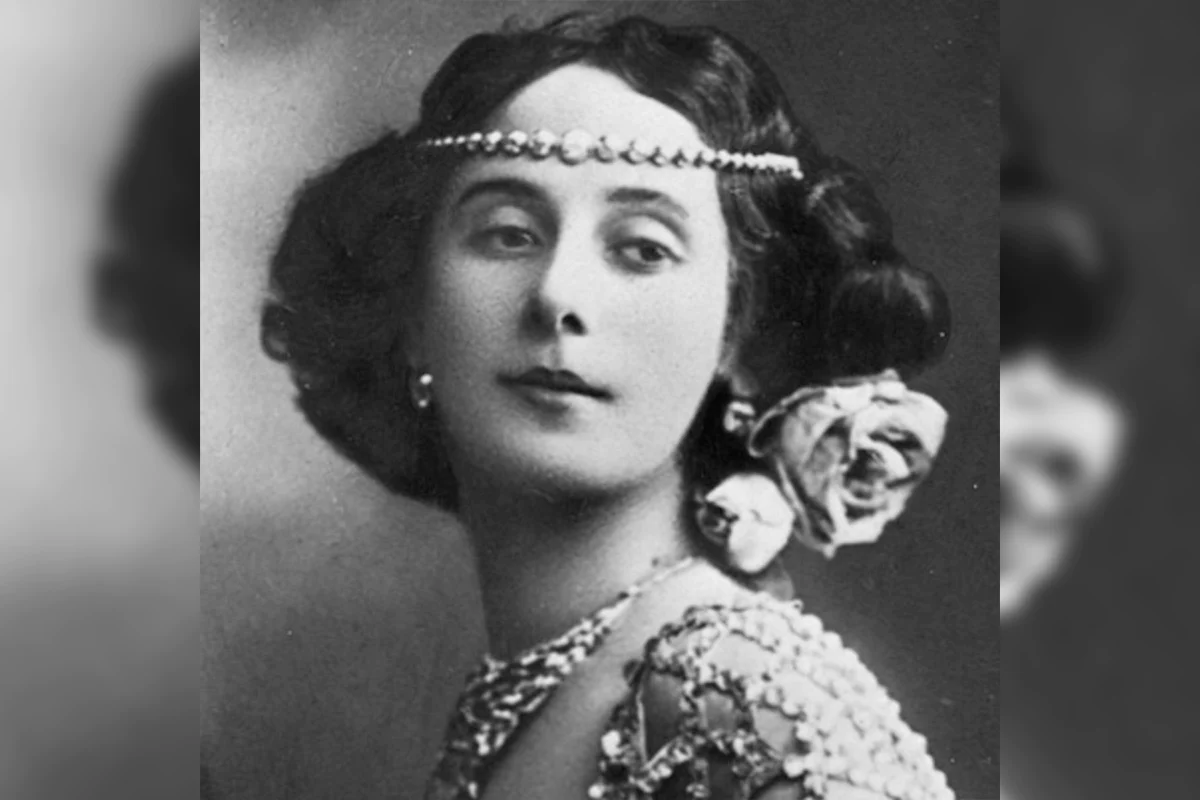 Music
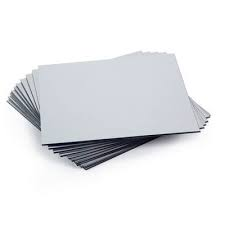 Whiteboards
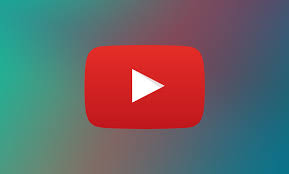 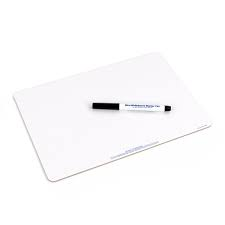 Mirrors
Video